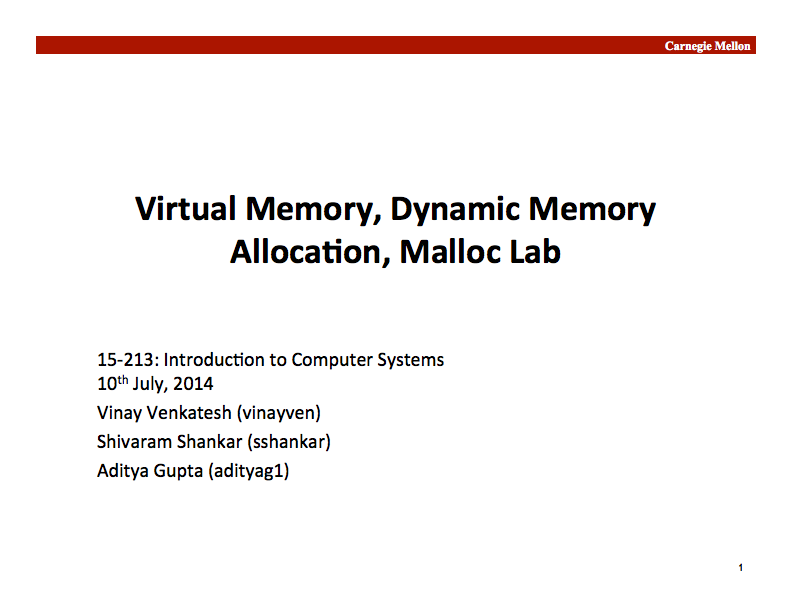 Virtual Memory

15-213 : Introduction to Computer Systems

27th October 2014
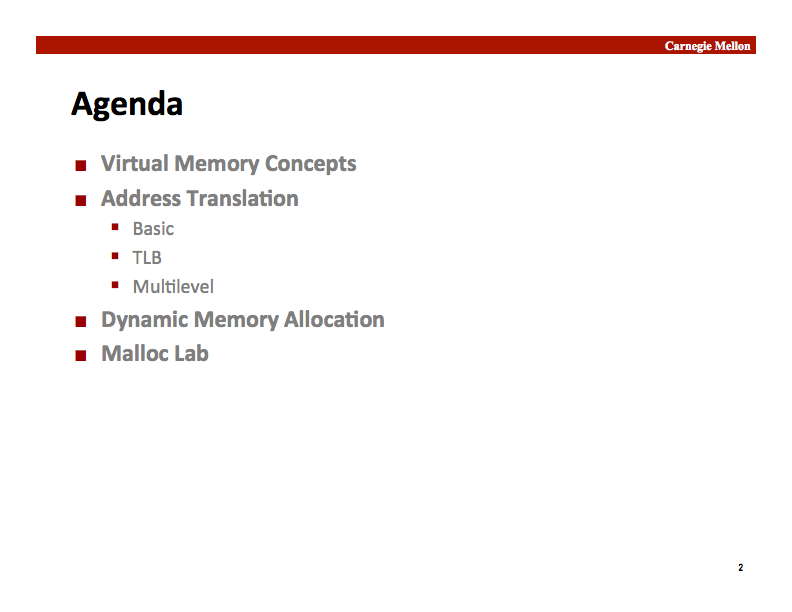 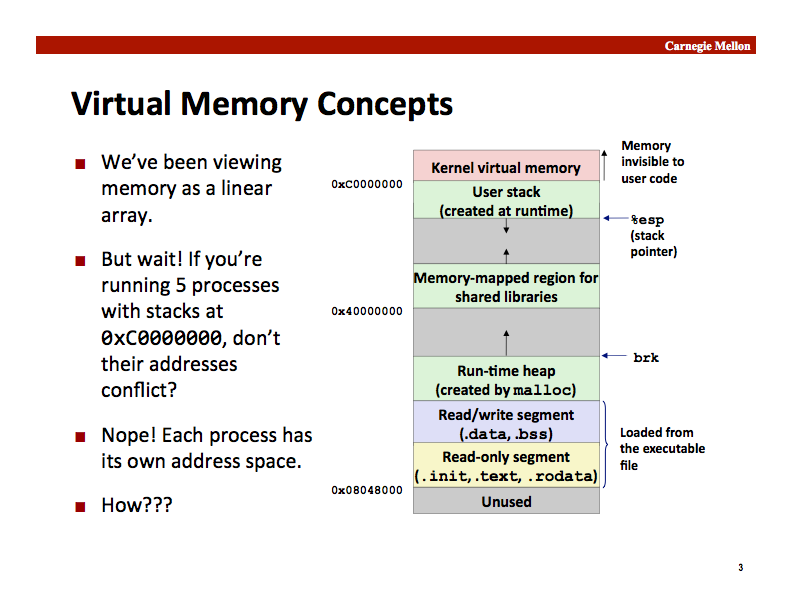 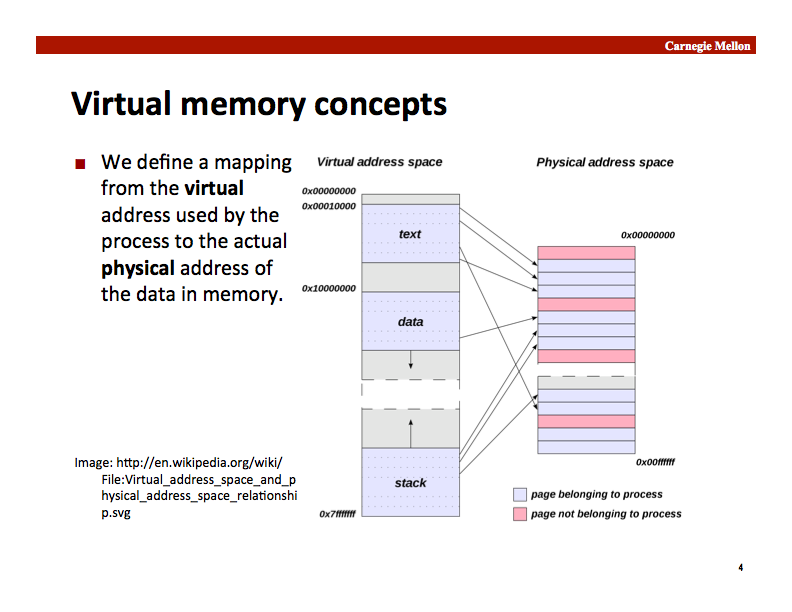 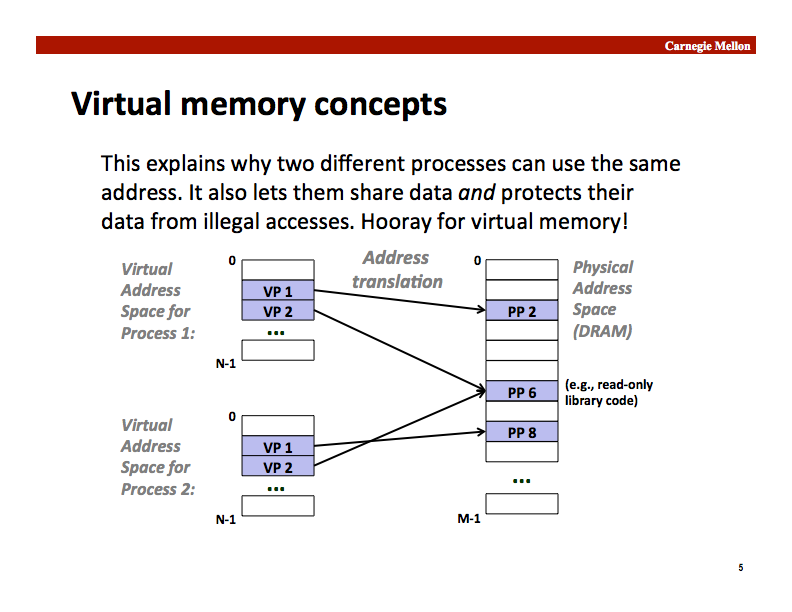 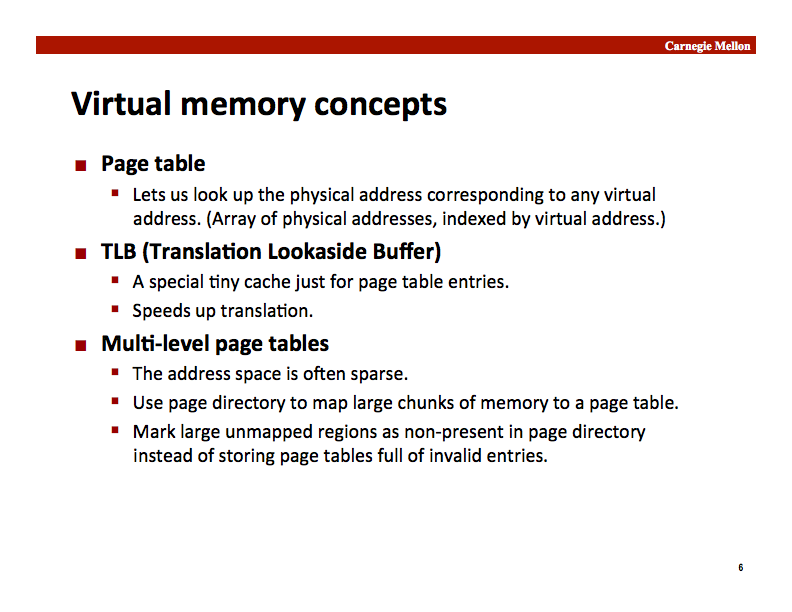 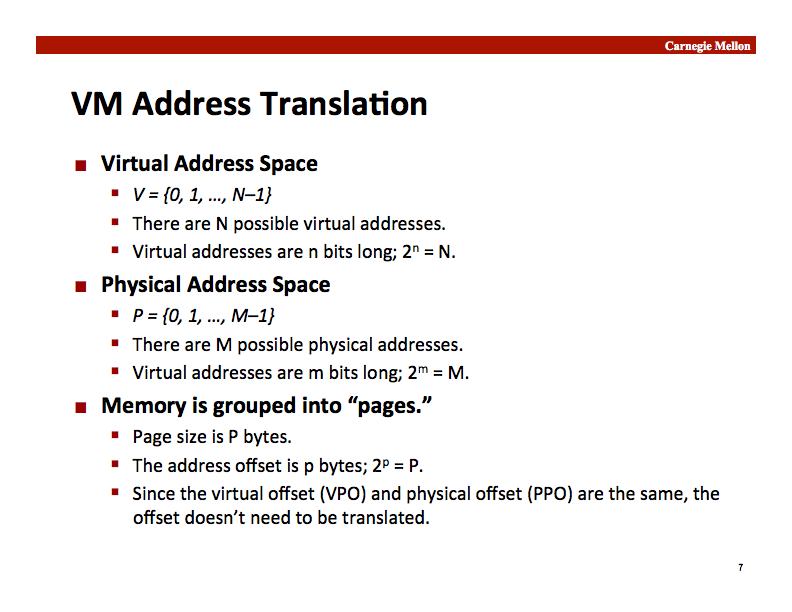 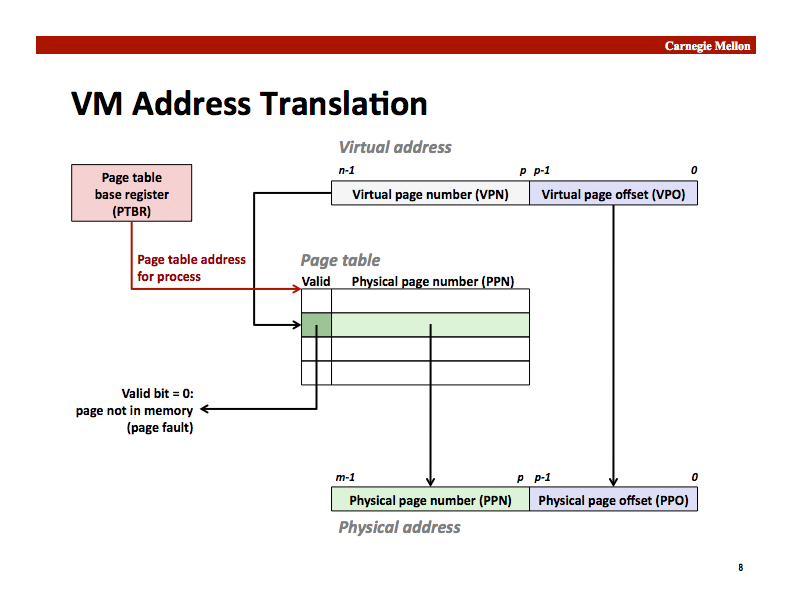 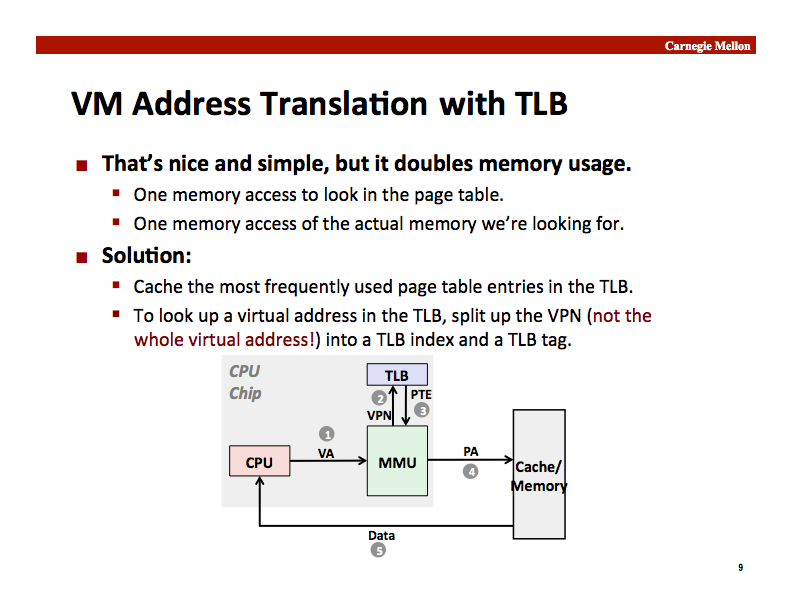 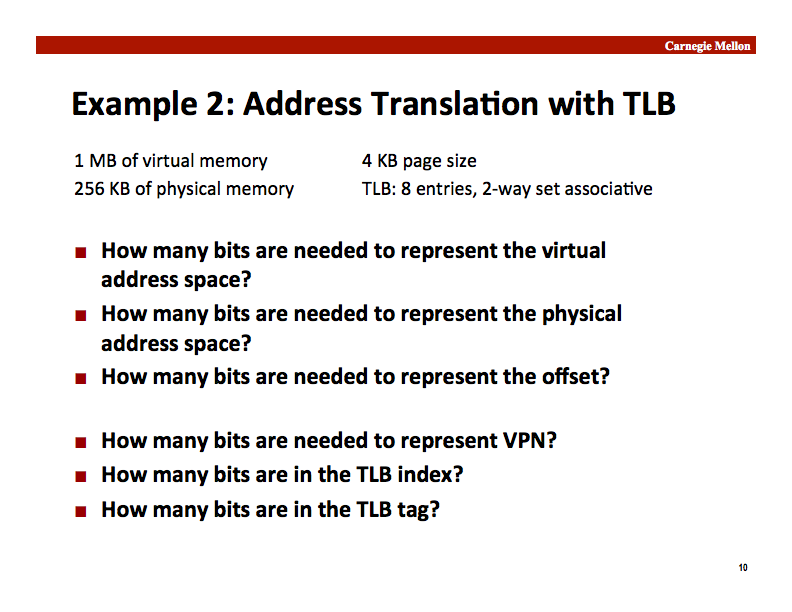 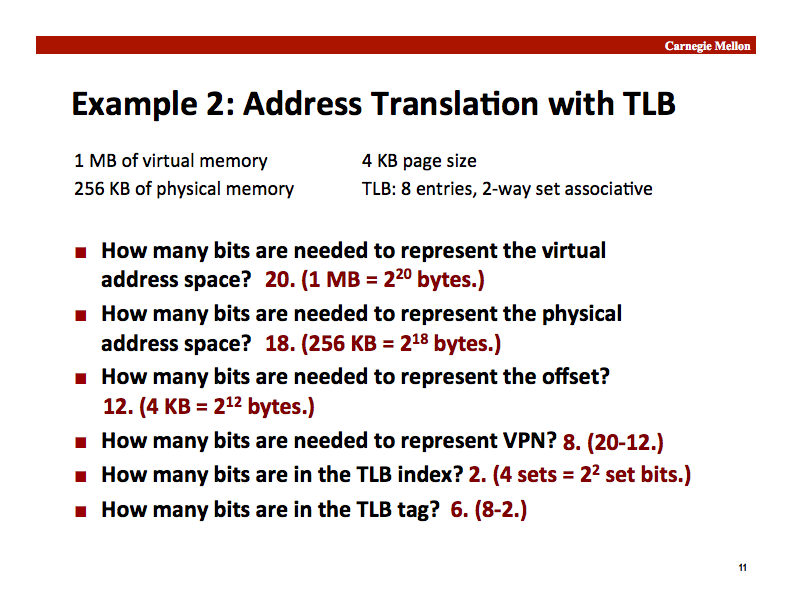 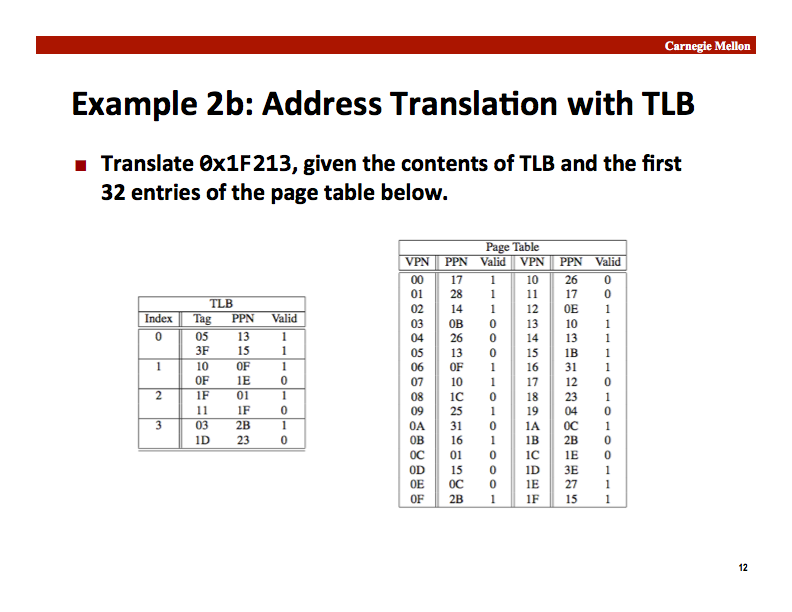 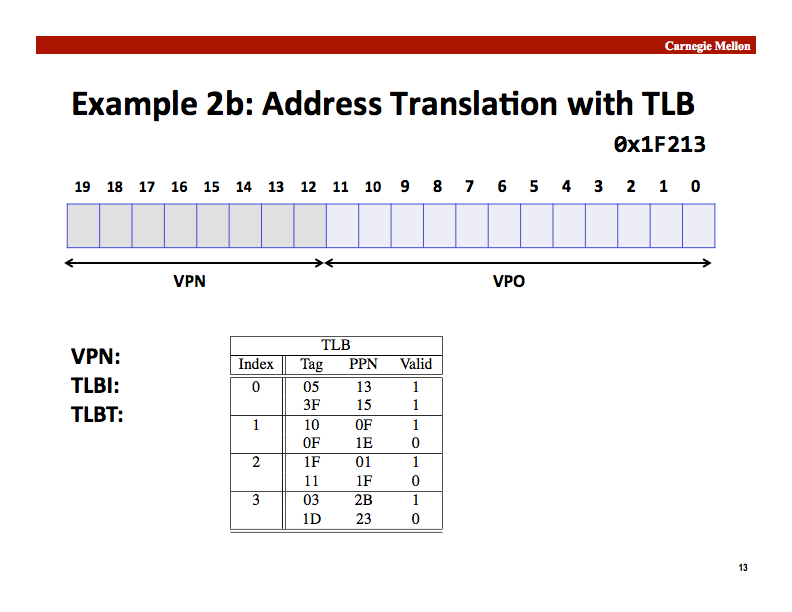 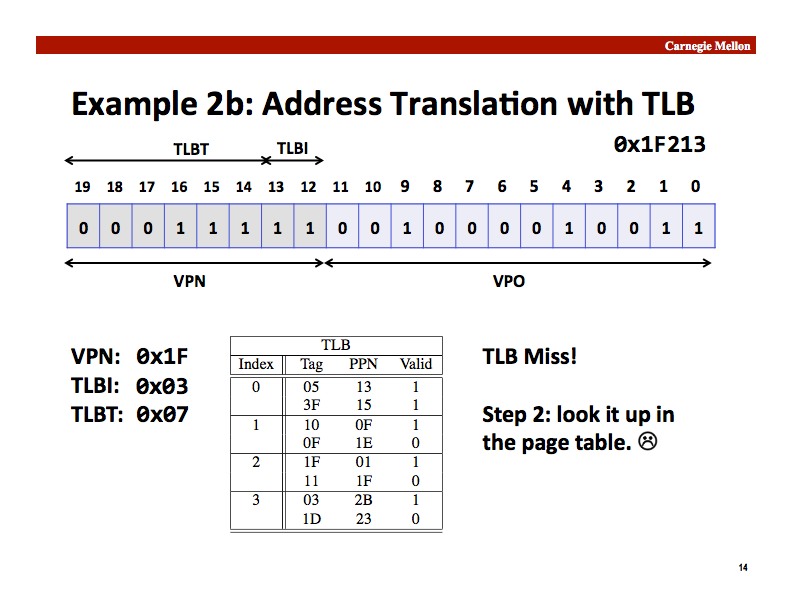 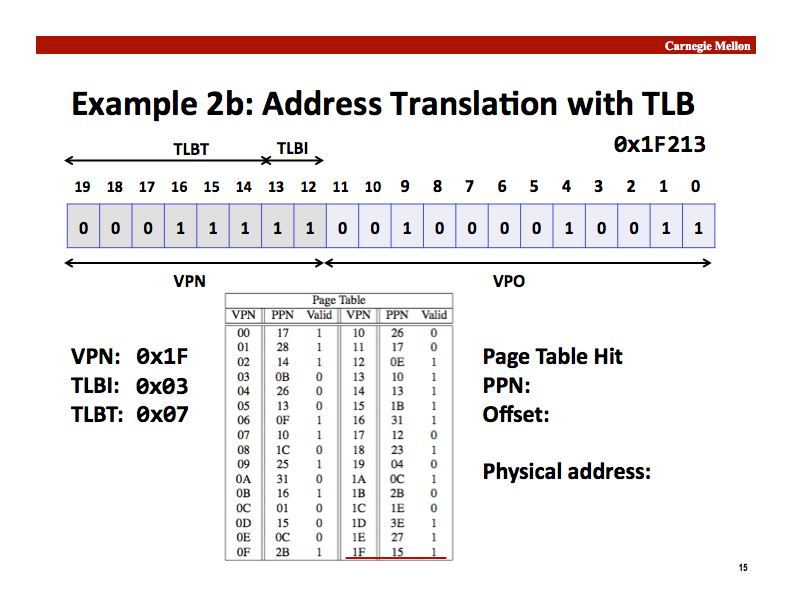 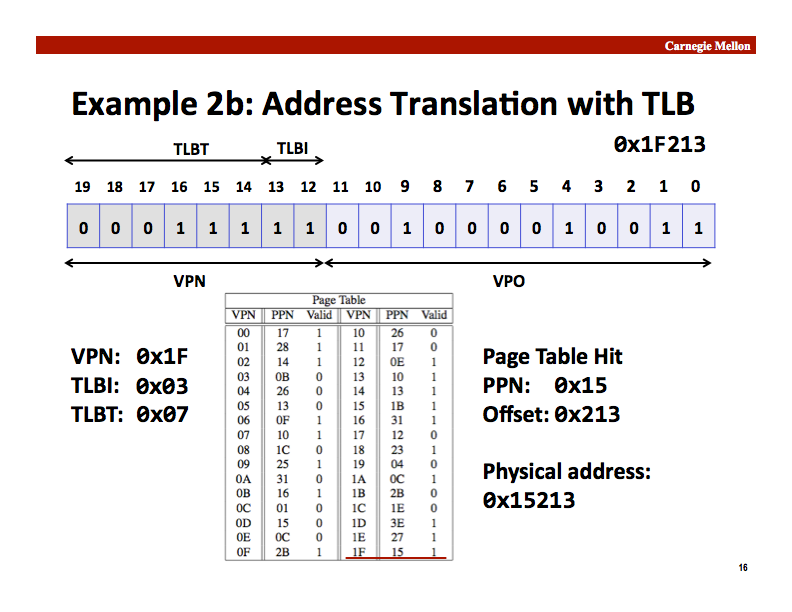 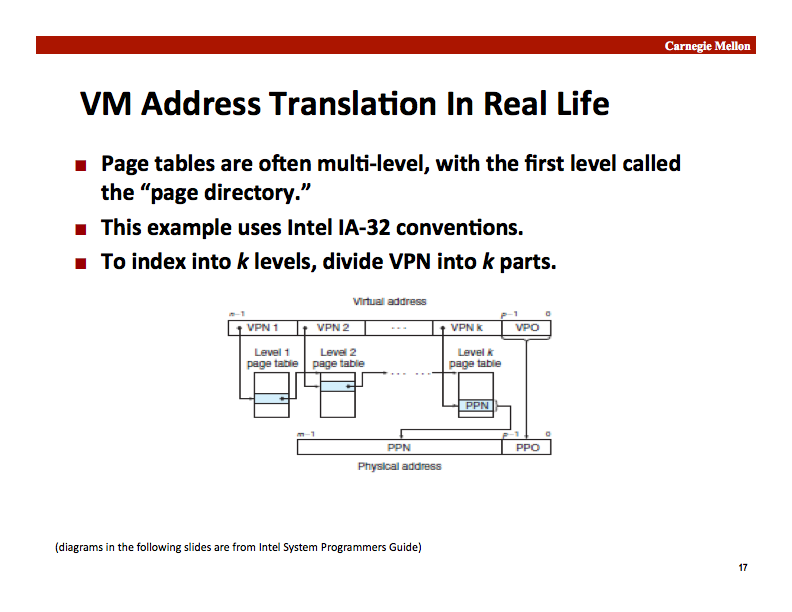 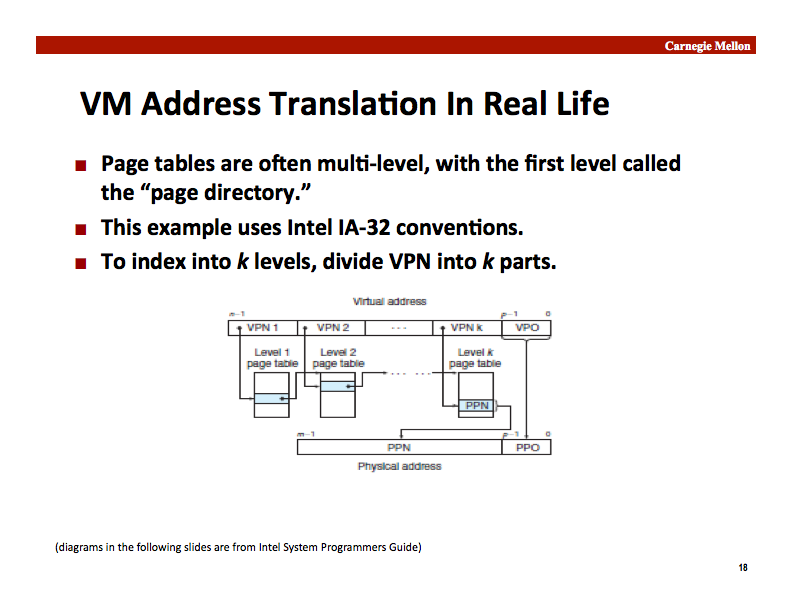 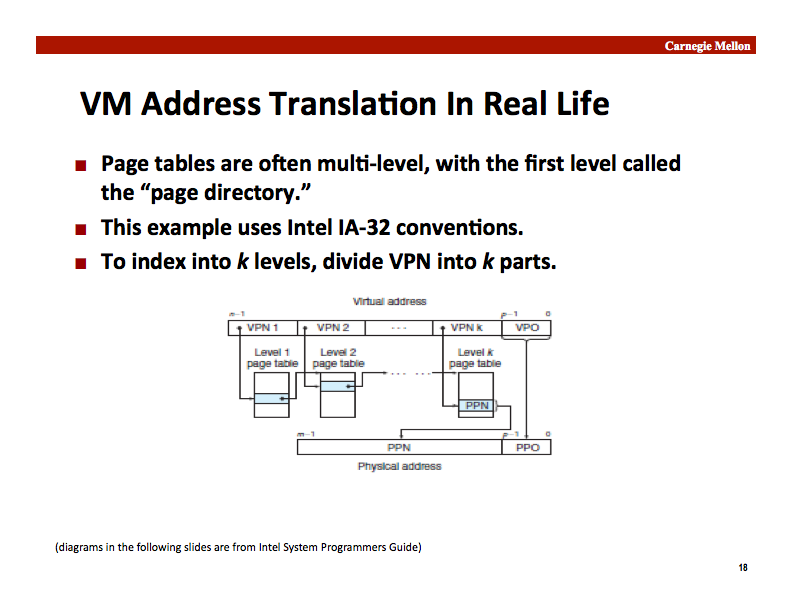 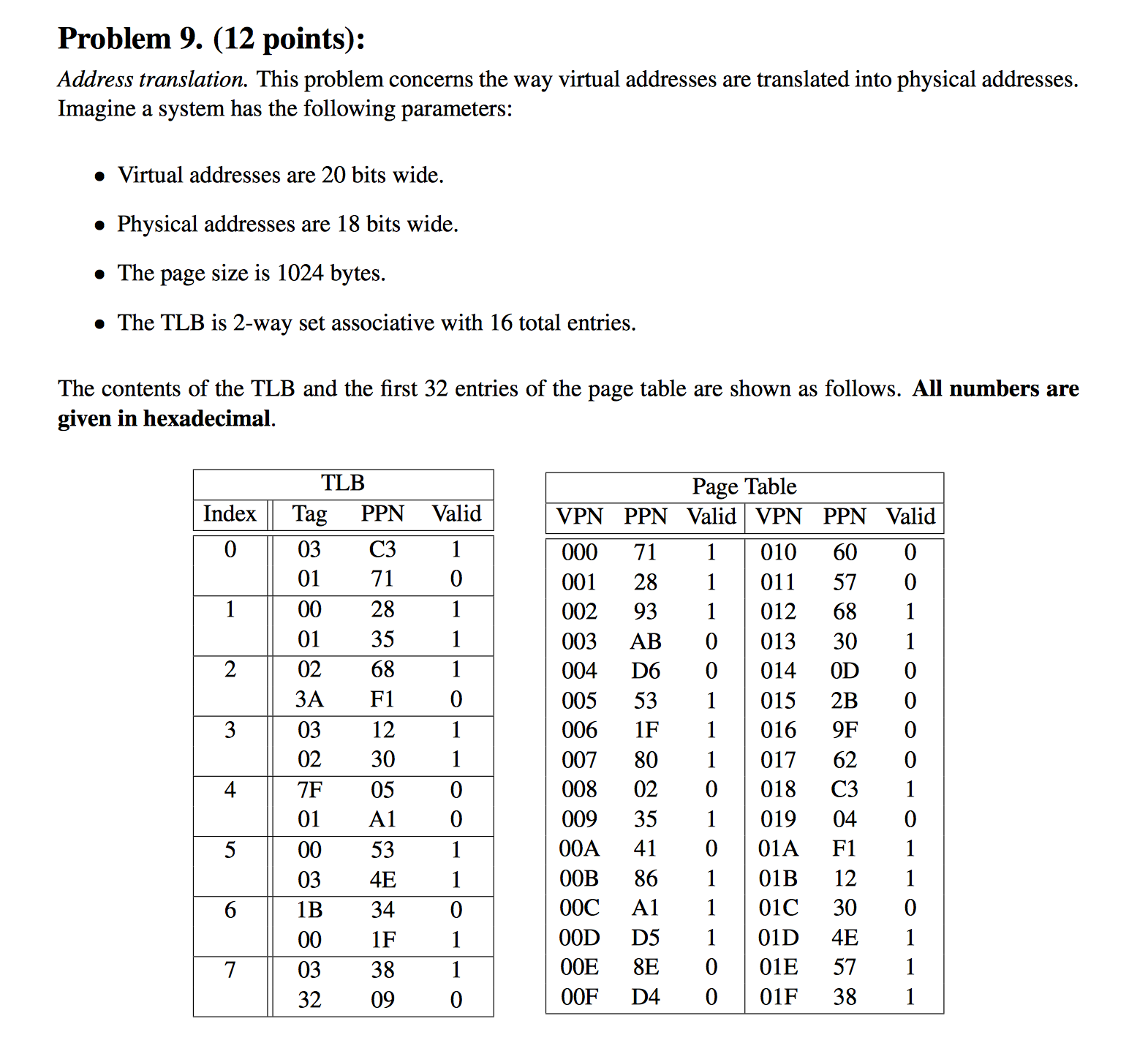 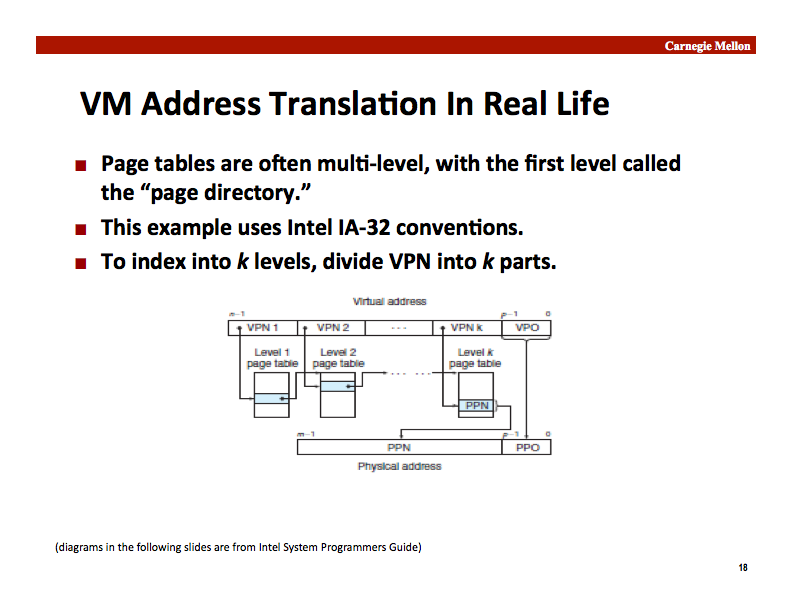 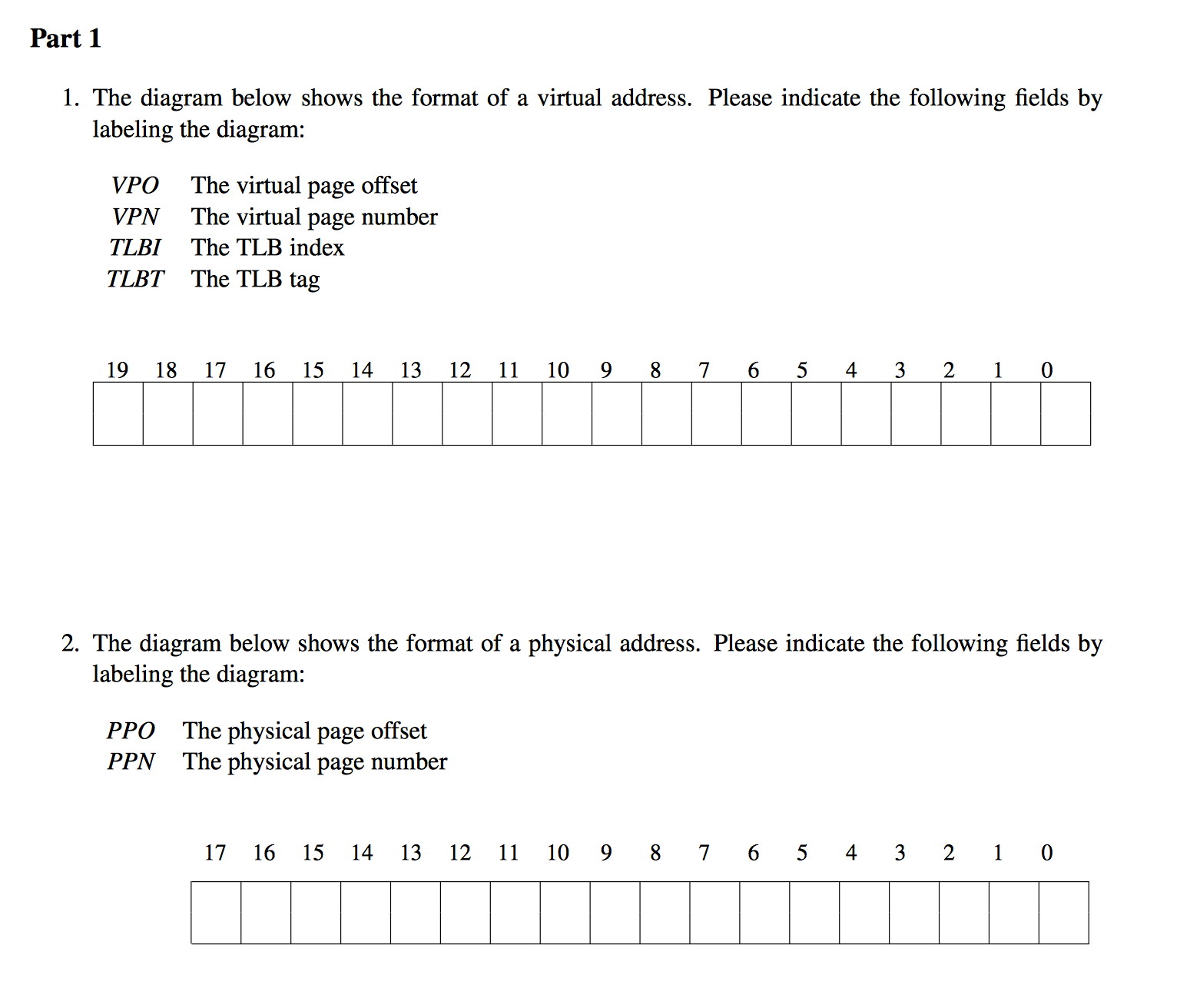 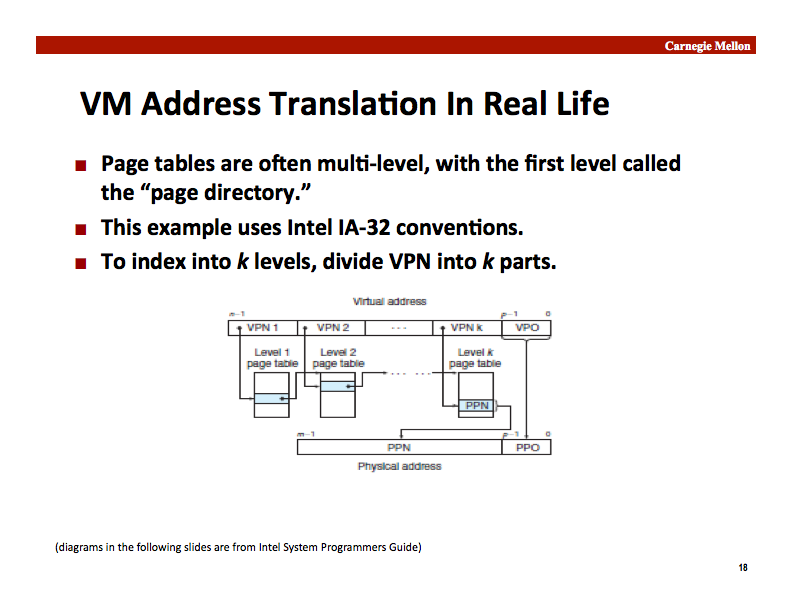 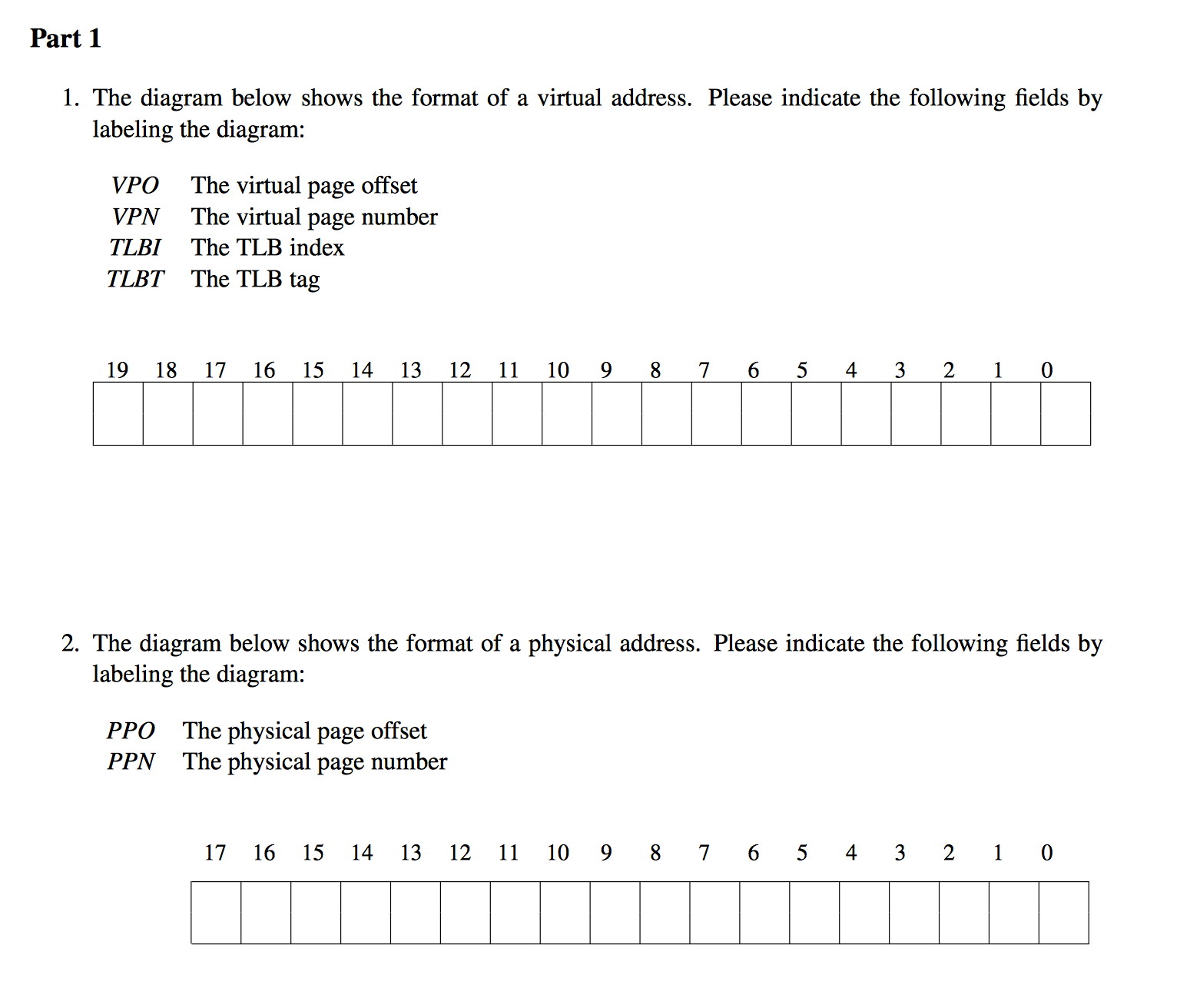 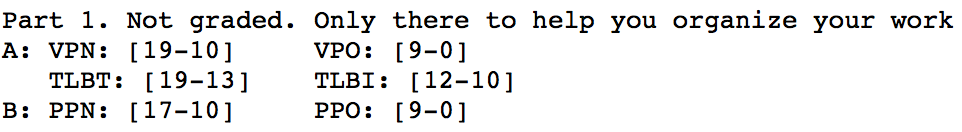 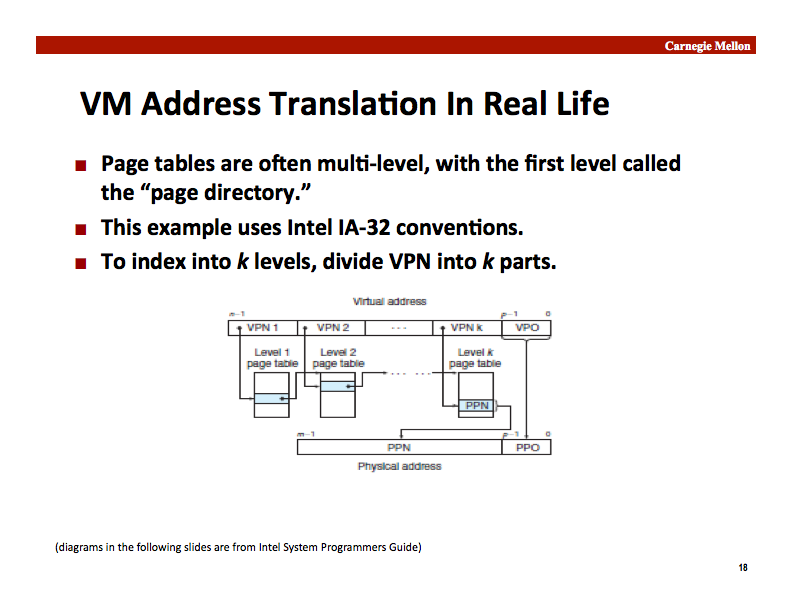 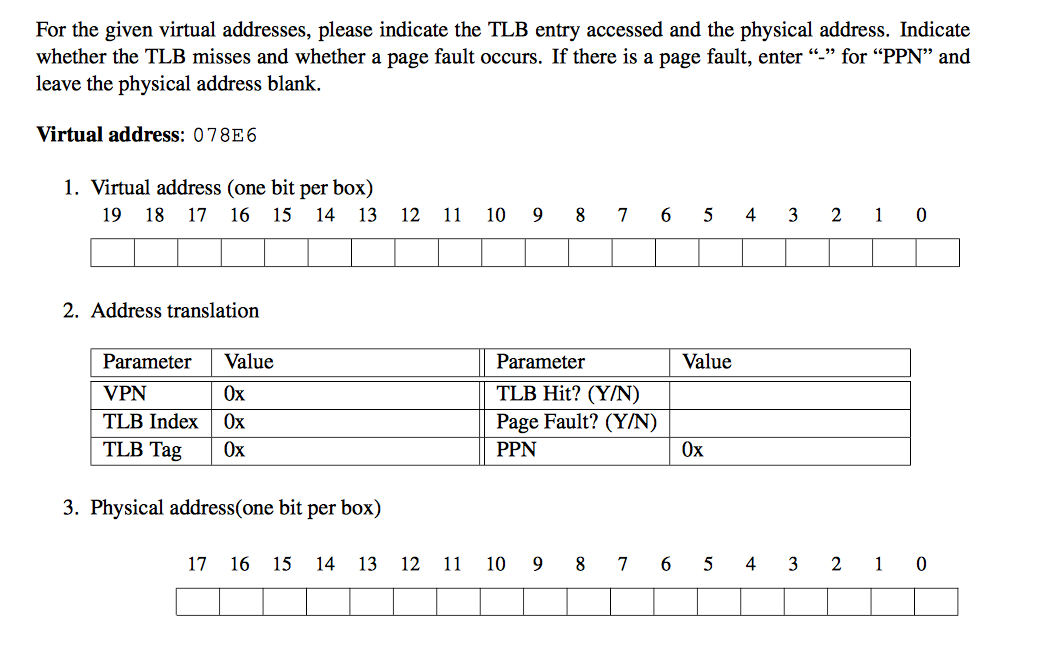 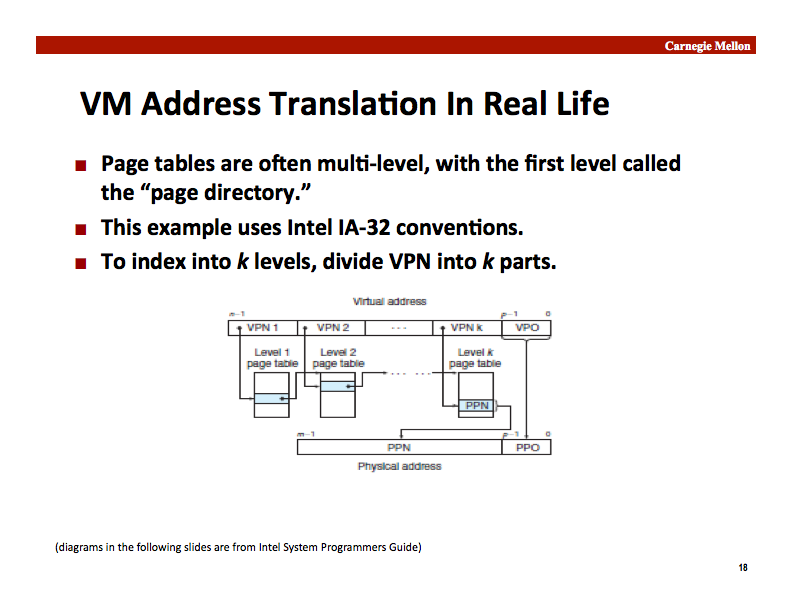 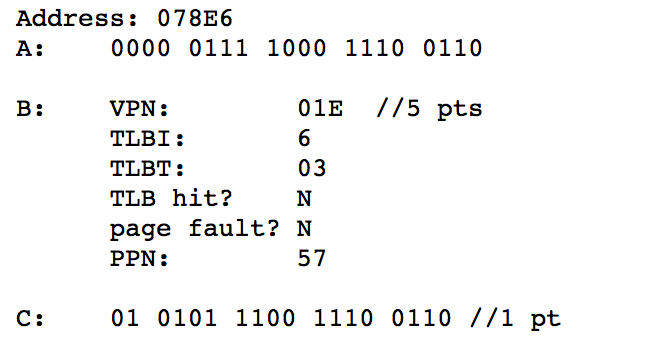 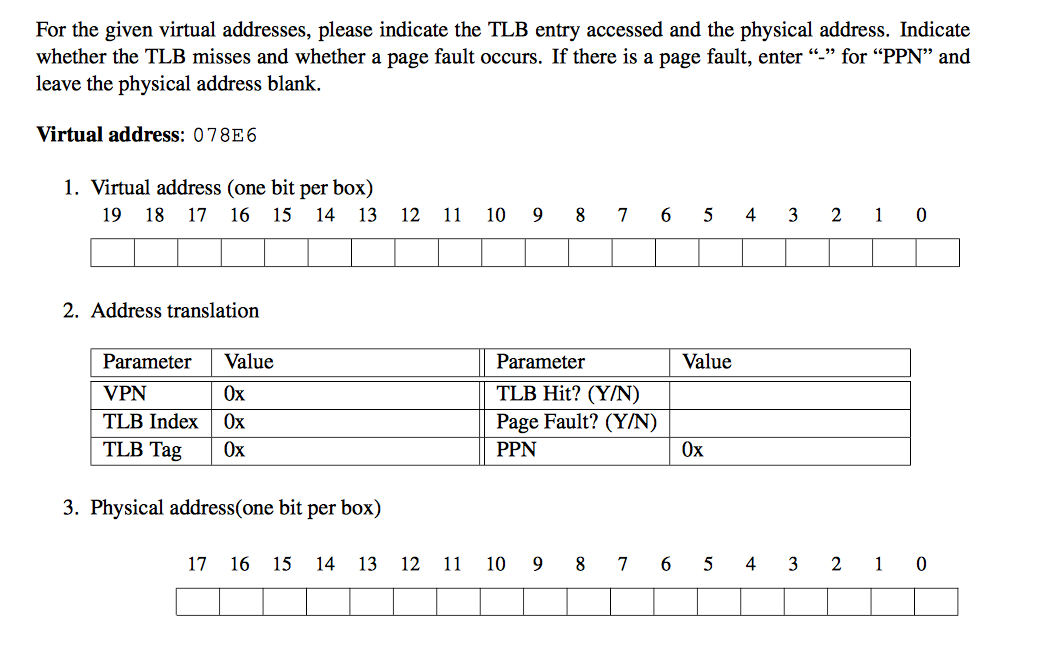 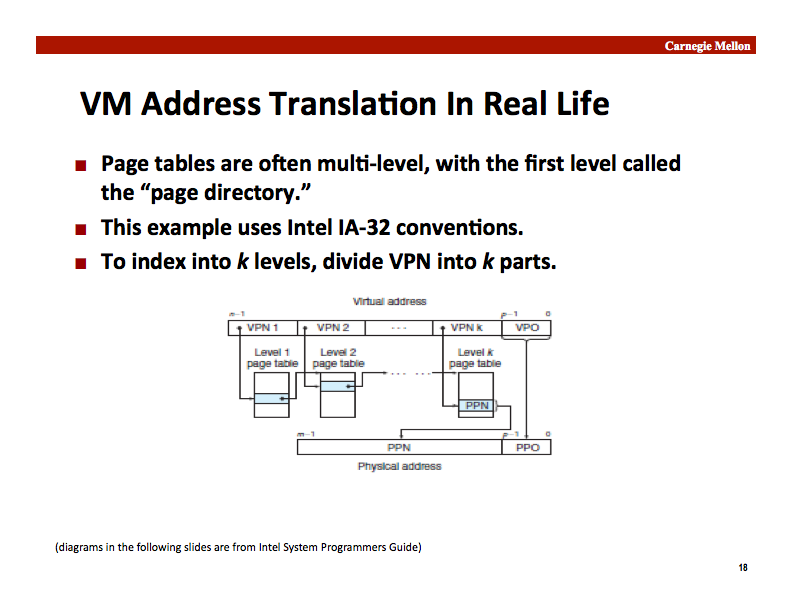 Questions?